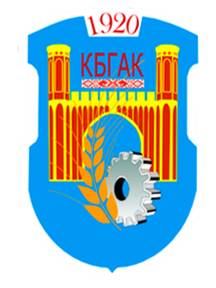 УО «Краснобережский государственный аграрный колледж»
Перейти на сайт
Колледж с вековыми традициями
Наша история
Наш колледж основан на месте бывшего дворцово-паркового ансамбля Козел-Поклевских. По многообразию стилей, собранных в одном месте, вы не найдете в Беларуси другого такого объекта, тем более в восточной части страны.
Company Infographic
Переименование
Первый выпуск
В декабре 1921года сельскохозяйственная школа была переименована в сельскохозяйственный техникум
12 агрономов получили дипломы, став первыми выпускниками
2002 год
1920 год
Учреждение получает современный статус колледжа
на базе помещичьего имения Красный Берег Бобруйского уезда создано низшее сельскохозяйственное училище 1 ступени
Колледж это
30000 выпускников
100 лет в системе образования
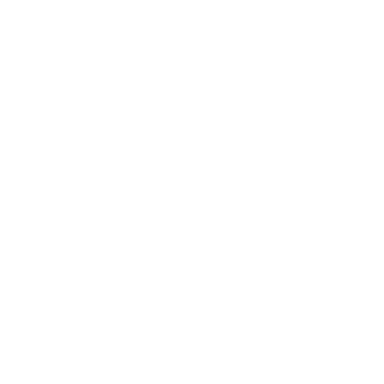 Стабильность и карьерный рост
54 кабинета и лаборатории
Современный Краснобережский государственный аграрный колледж это
Социальная поддержка
Два благоустроенных общежития, спортивные секции, творческие кружки.
Практическое обучение
Современная учебная база, включая мастерские, лаборатории, фермы.
Современное образование
Высококвалифицированный преподавательский состав, современные учебные программы.
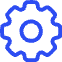 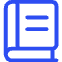 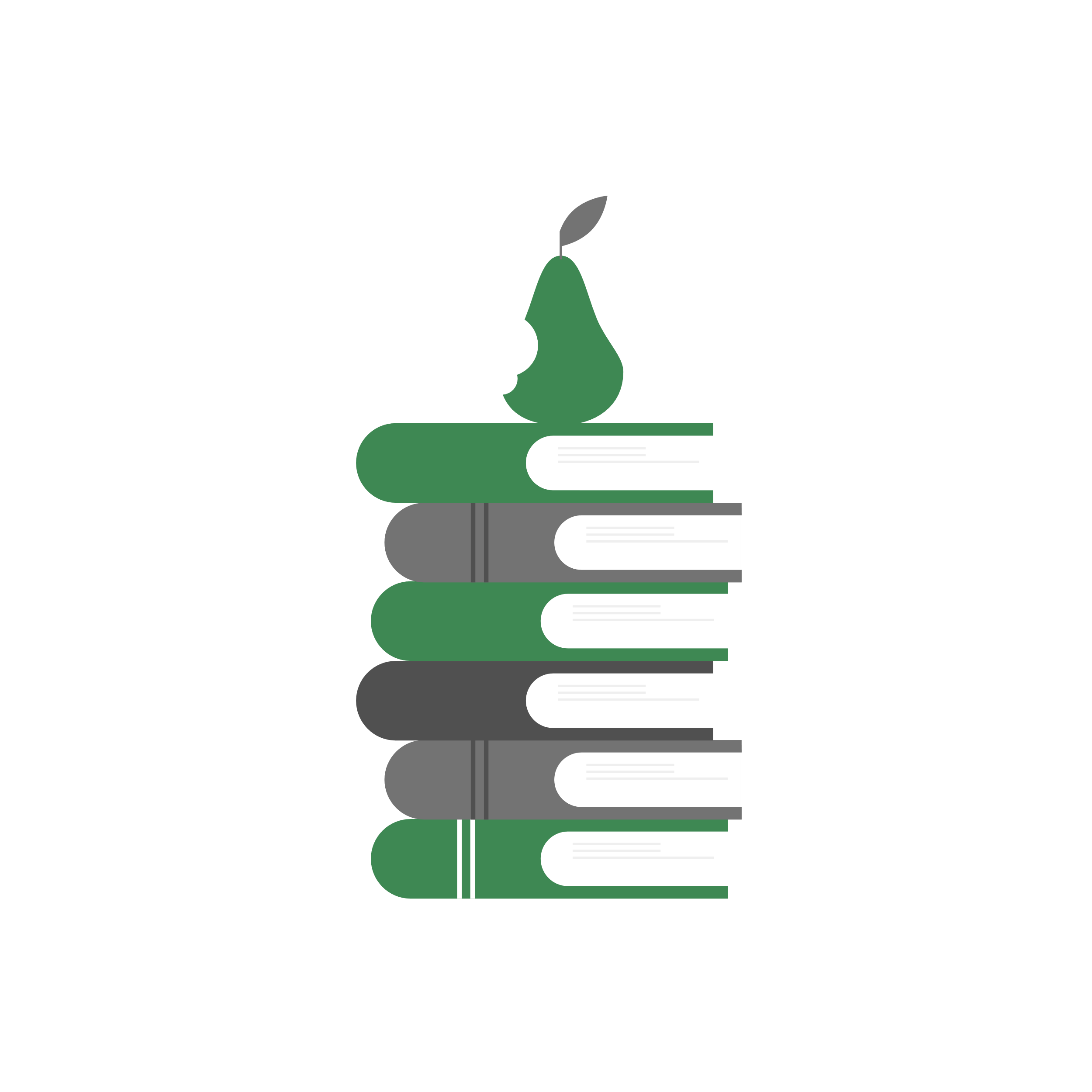 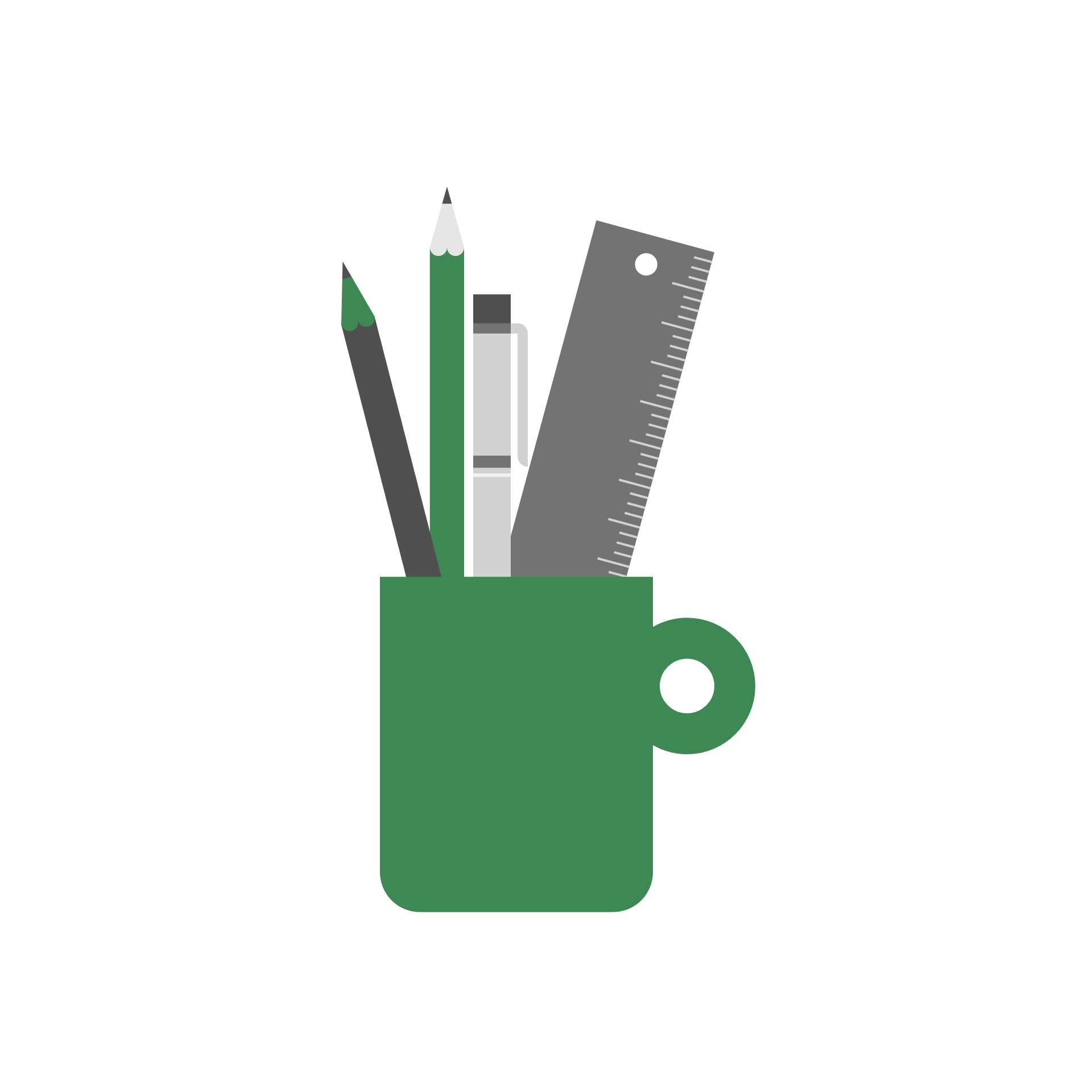 Образовательный процесс
Наши специальности
Техническое обслуживание  и ремонт сельскохозяйственной техники
1
Производство продукции  растительного  происхождения
2
Организация сельскохозяйственного производства
3
motion.
Lorem Ipsum is simply dummy text
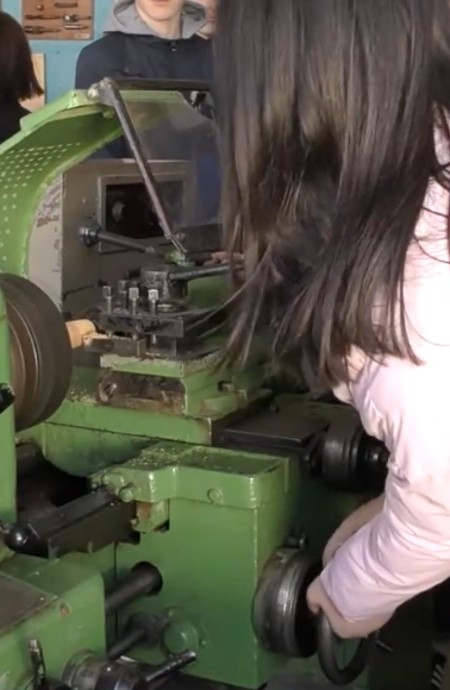 Техническое обслуживание  и ремонт сельскохозяйственной техники
Квалификация
Техник-механик
Бонус
Водитель грузового автомобиля, водитель колесных тракторов категорий А и Б, слесарь по ремонту сельскохозяйственных машин и оборудования 3-4  разрядов.
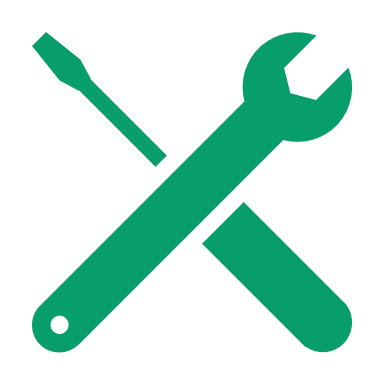 Срок обучения
3 года 6 месяцев
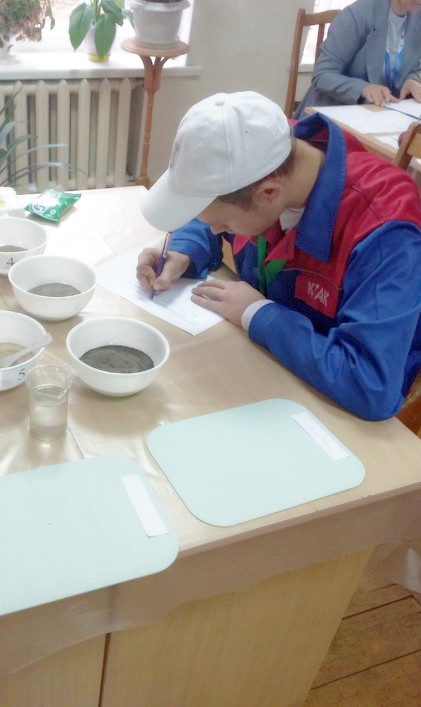 Производство продукции  растительного  происхождения
Квалификация
Техник-технолог
Бонус
Водитель колесных тракторов и водитель легкового автомобиля
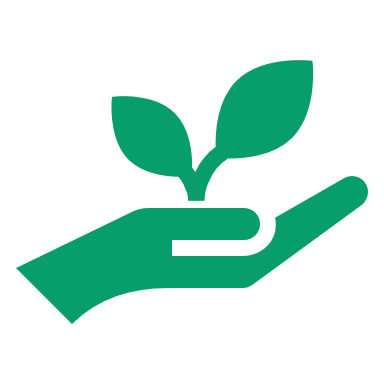 Срок обучения
3 года 7 месяцев
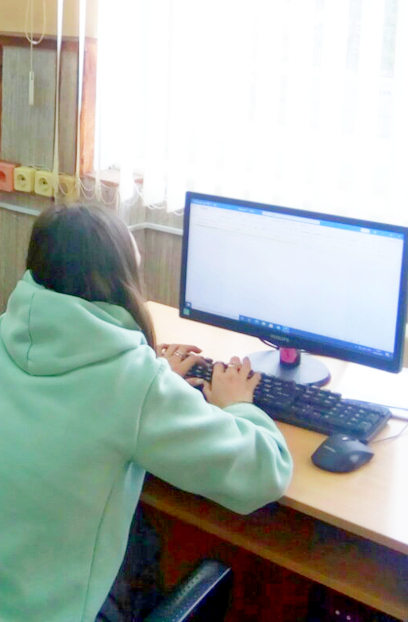 Организация сельскохозяйственного производства
Квалификация
Организатор производства
Бонус
Кладовщик 4 разряда
Овощевод
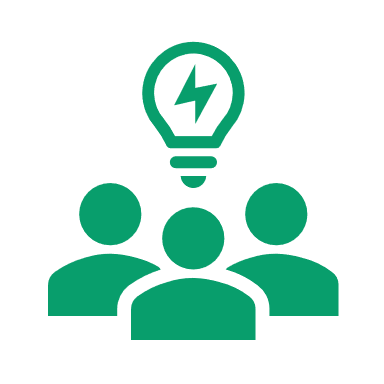 Срок обучения
2 года 10 месяцев
Проходной балл
Организатор производства
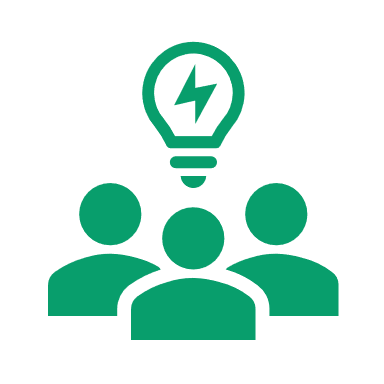 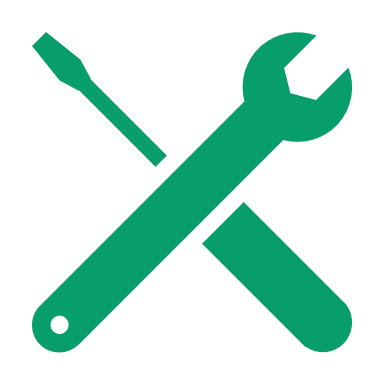 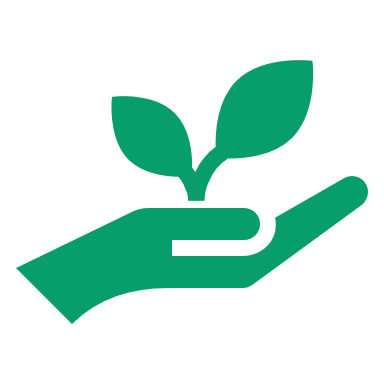 Техник-технолог
Техник-механик
Общежитие
Для наших студентов имеется комфортабельное общежитие, для учебы и отдыха.
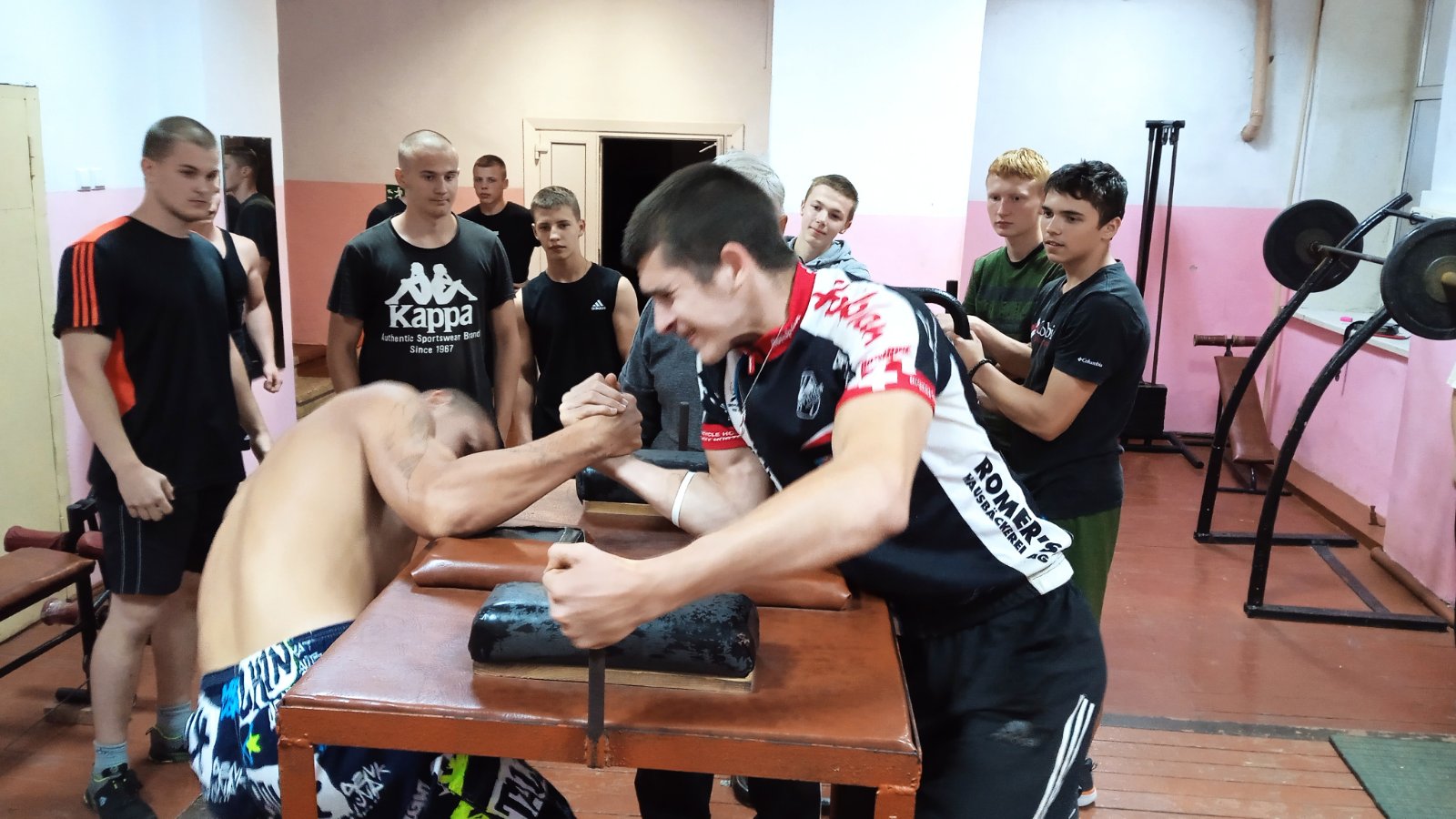 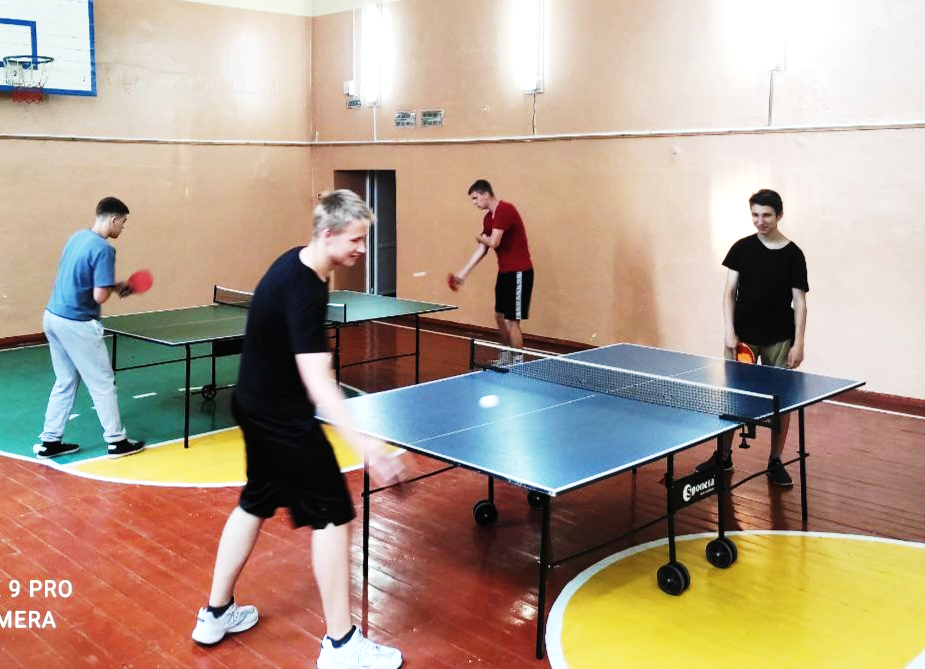 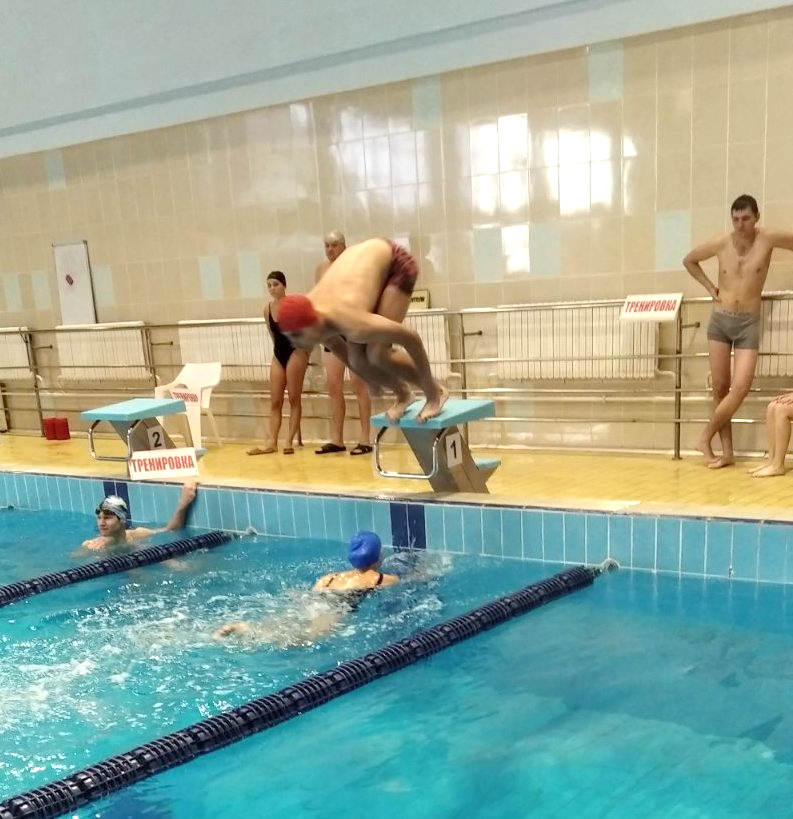 Спортивные
достижения
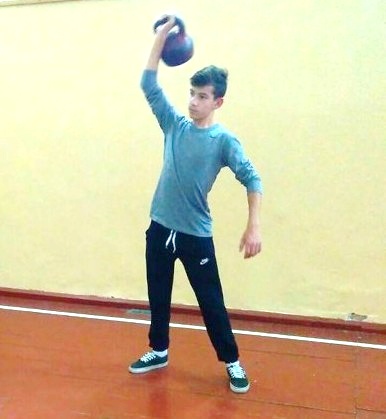 Спорт является неотъемлемой частью нашей жизни. Мы регулярно принимаем участие в соревнованиях и добиваемся успехов.
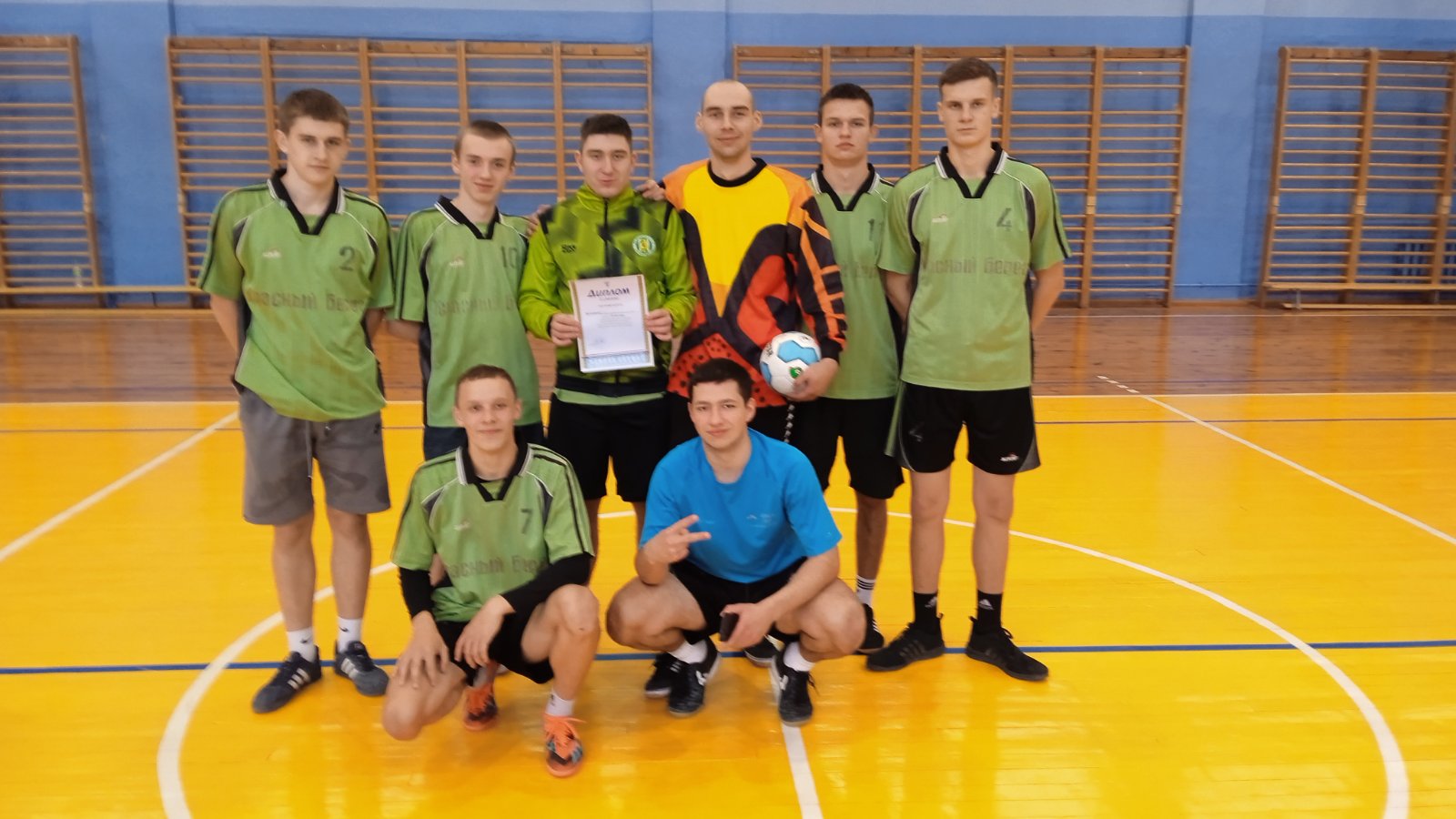 Имеется два спортивных зала для игровых видов спорта и оборудованный стадион.
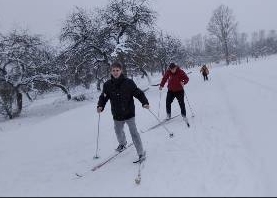 В наличии тренажерный зал для силовых видов спорта, а также тренажеры на открытом воздухе
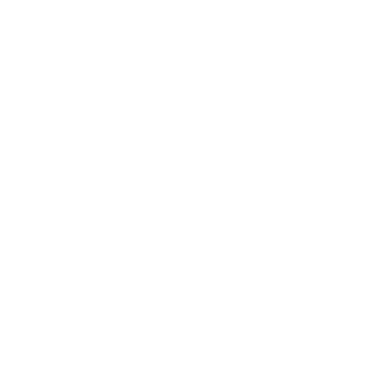 Lorem Ipsum is simply dummy text
Творческие кружки
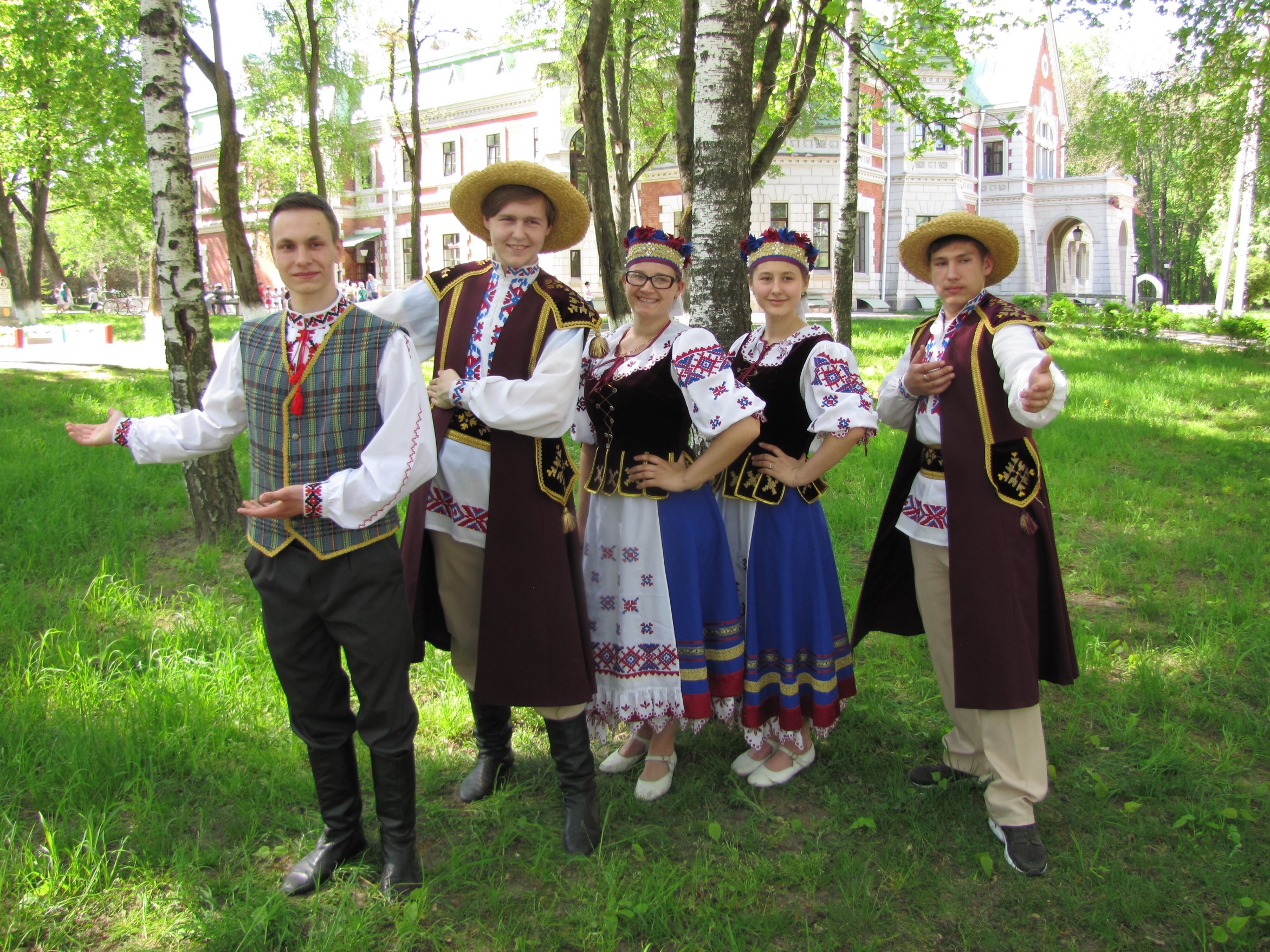 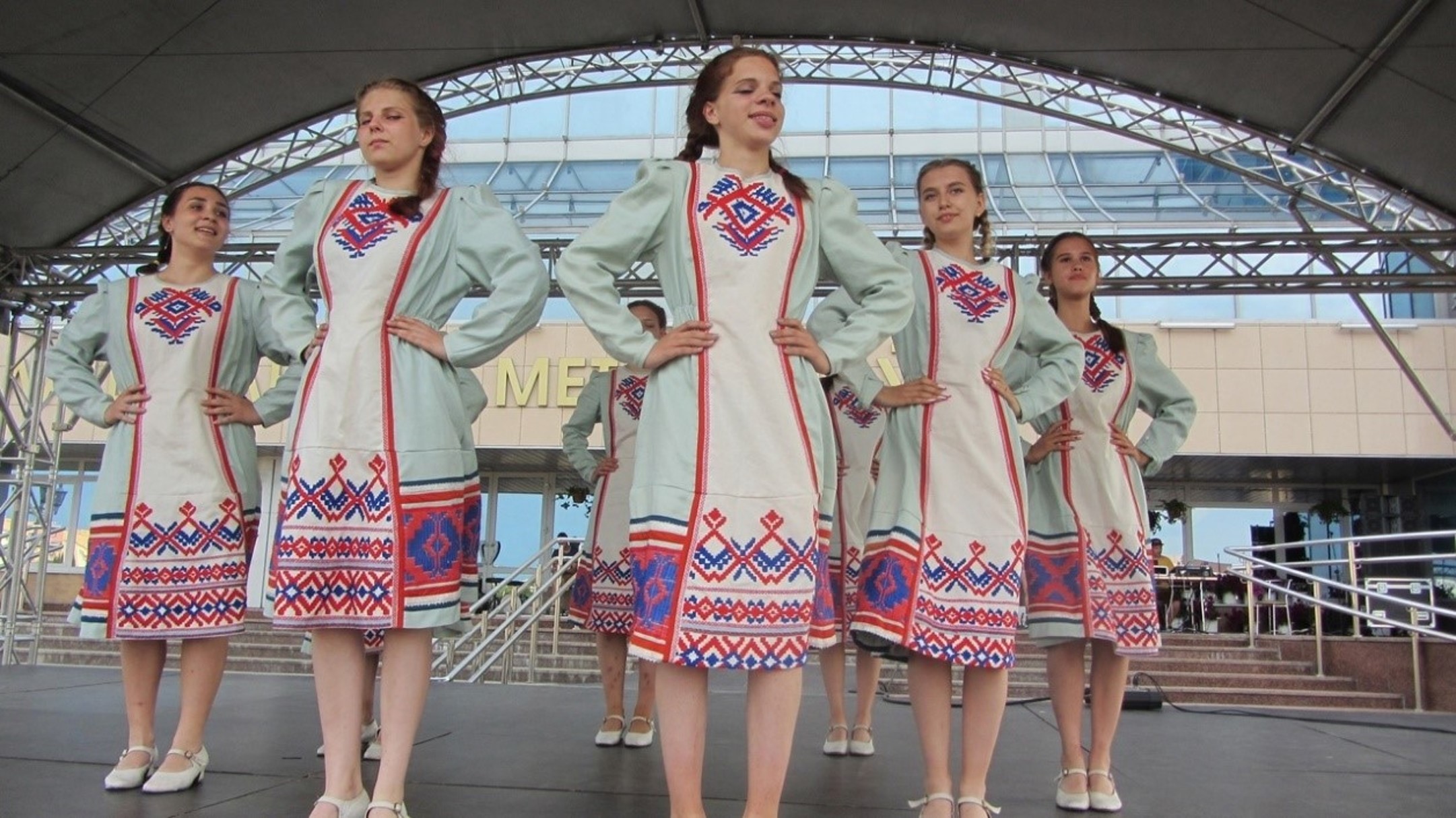 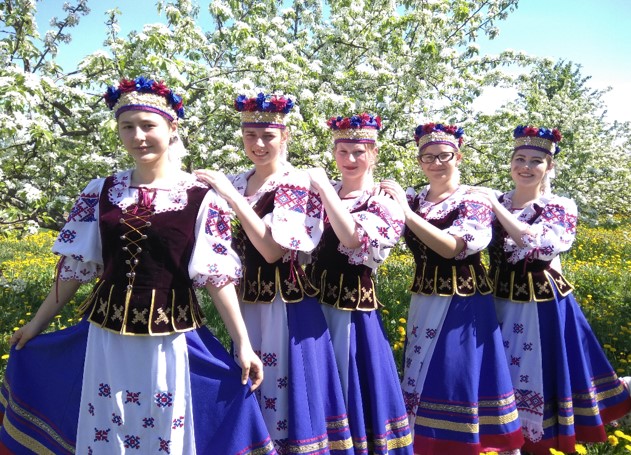 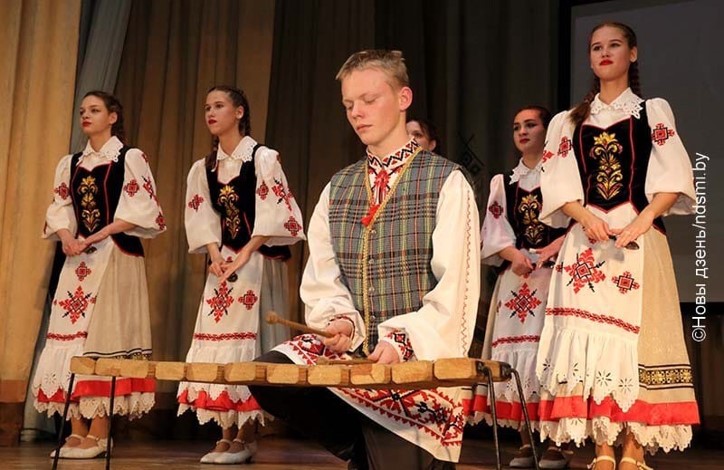 Работают кружки: «Хоровое пение», «Досуг», «Народный танец», «Эстрадный вокал», «Эстрадный танец»
Креатив строго приветствуется
Мы находимся на расстоянии 21 км от Жлобина, по трассе М-5 Гомель-Минск, и 45 км от Бобруйска
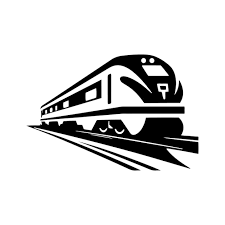 Ж/д транспорт
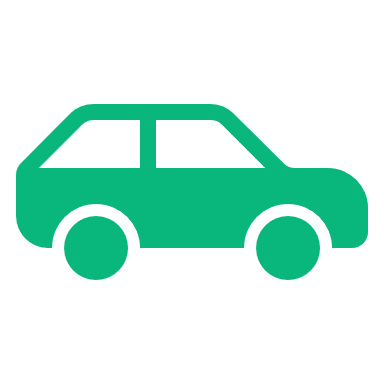 Автомобильные дороги
Очень доступное и регулярное сообщение региональных линий эконом класса
Благодаря близости с трассой М-5 путешествие будет быстрым и безопасным
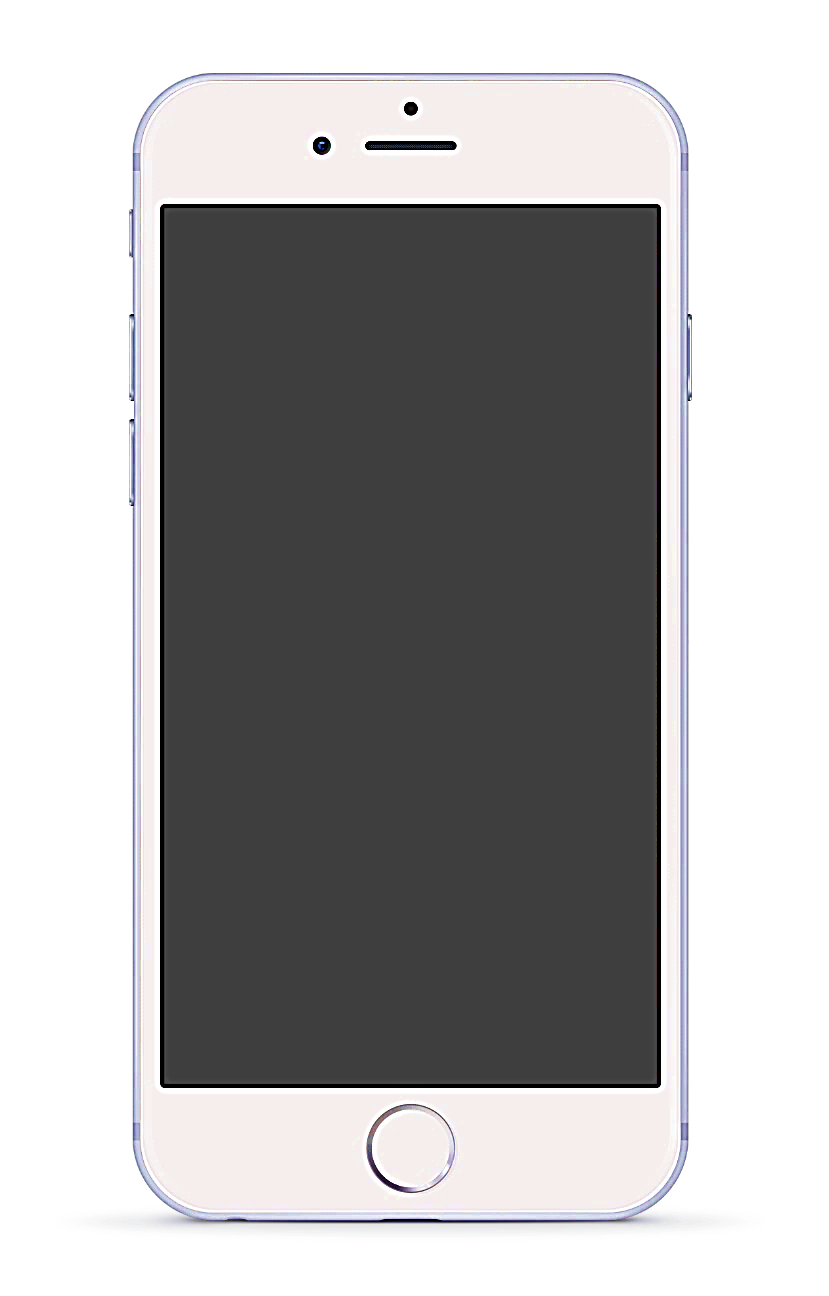 Наши контакты
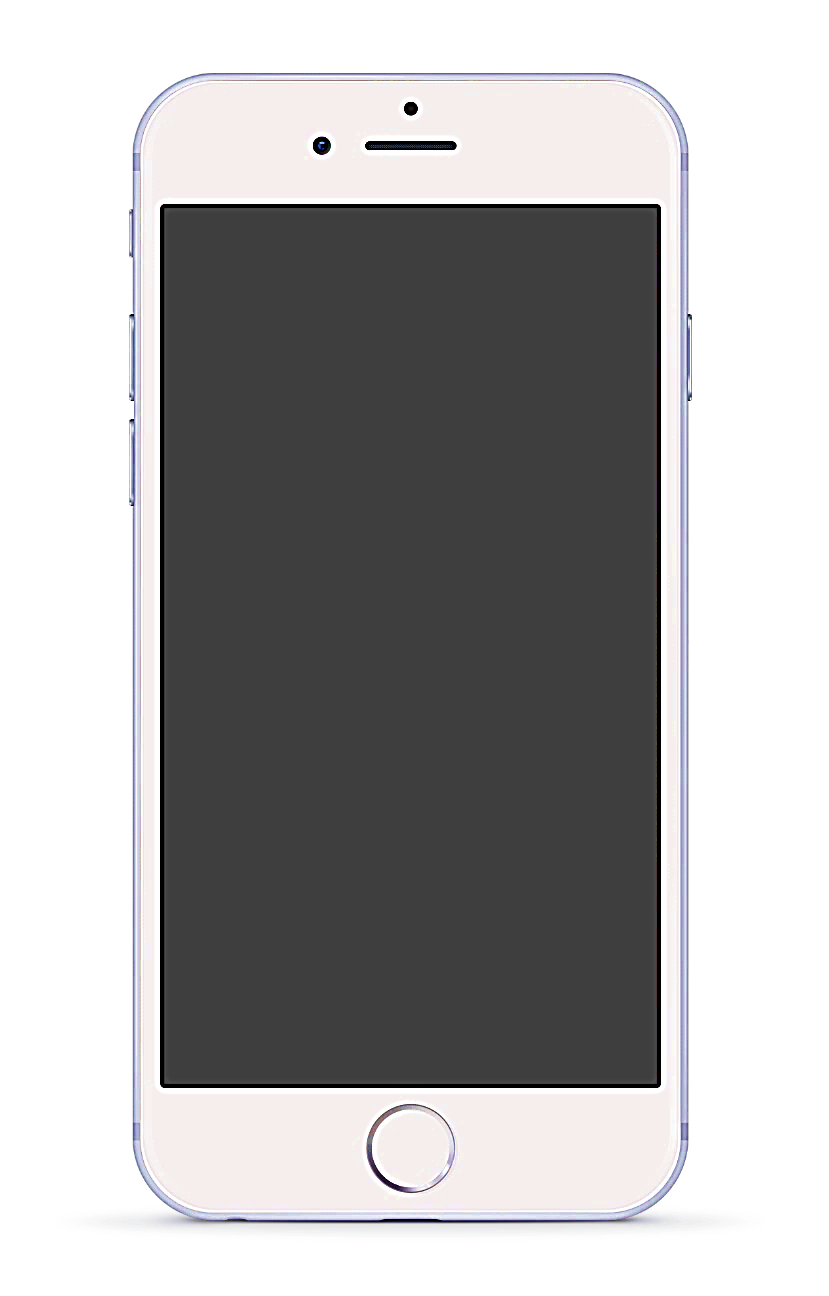 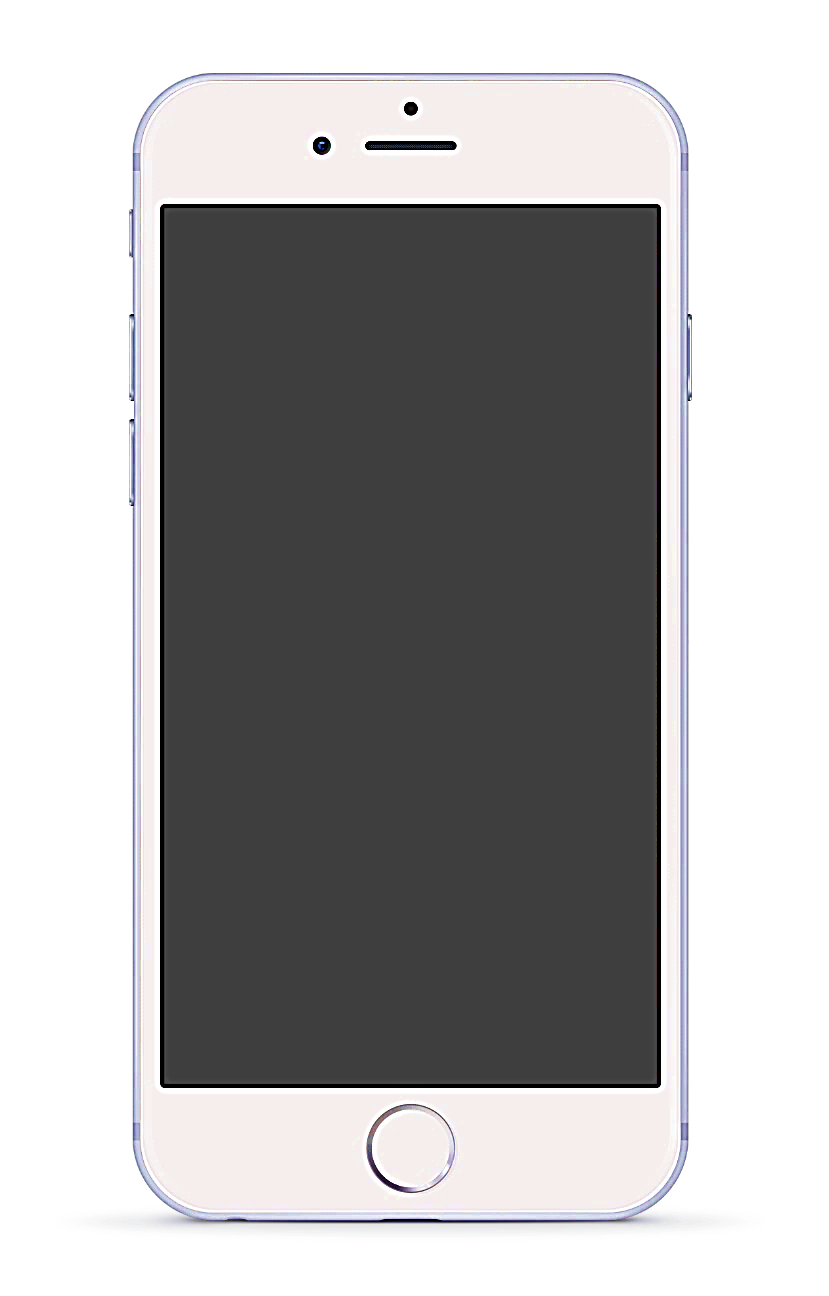 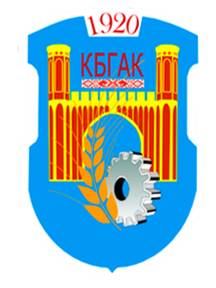 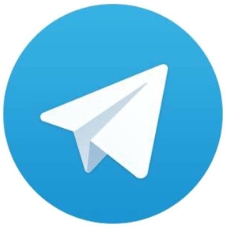 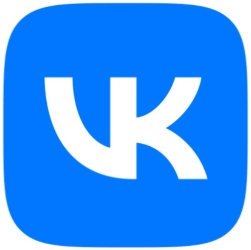 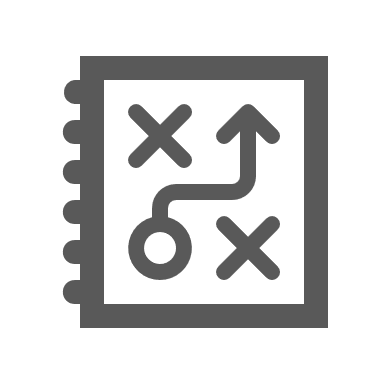 247236, РБ, Гомельская обл., Жлобинский р-н,   аг. Красный Берег-2, ул. Исаева, д. 16
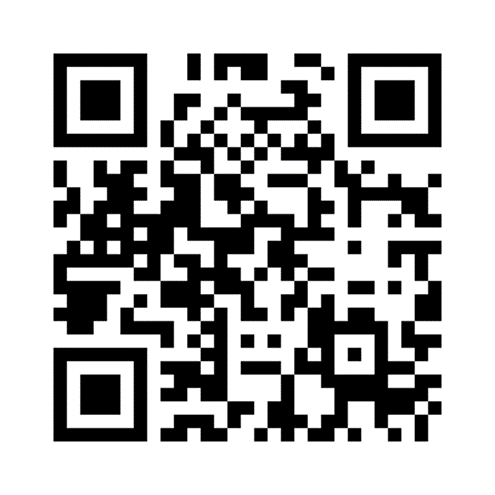 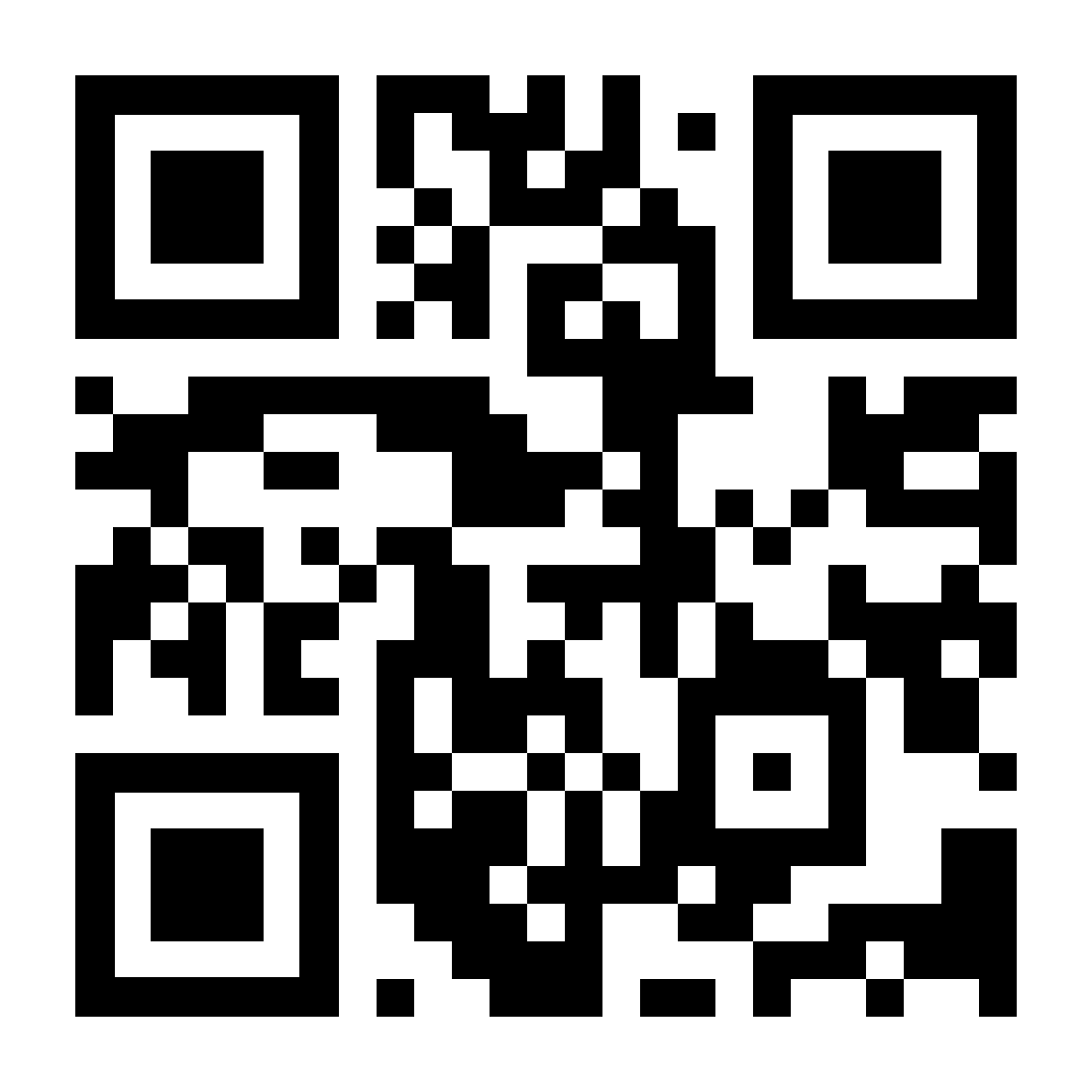 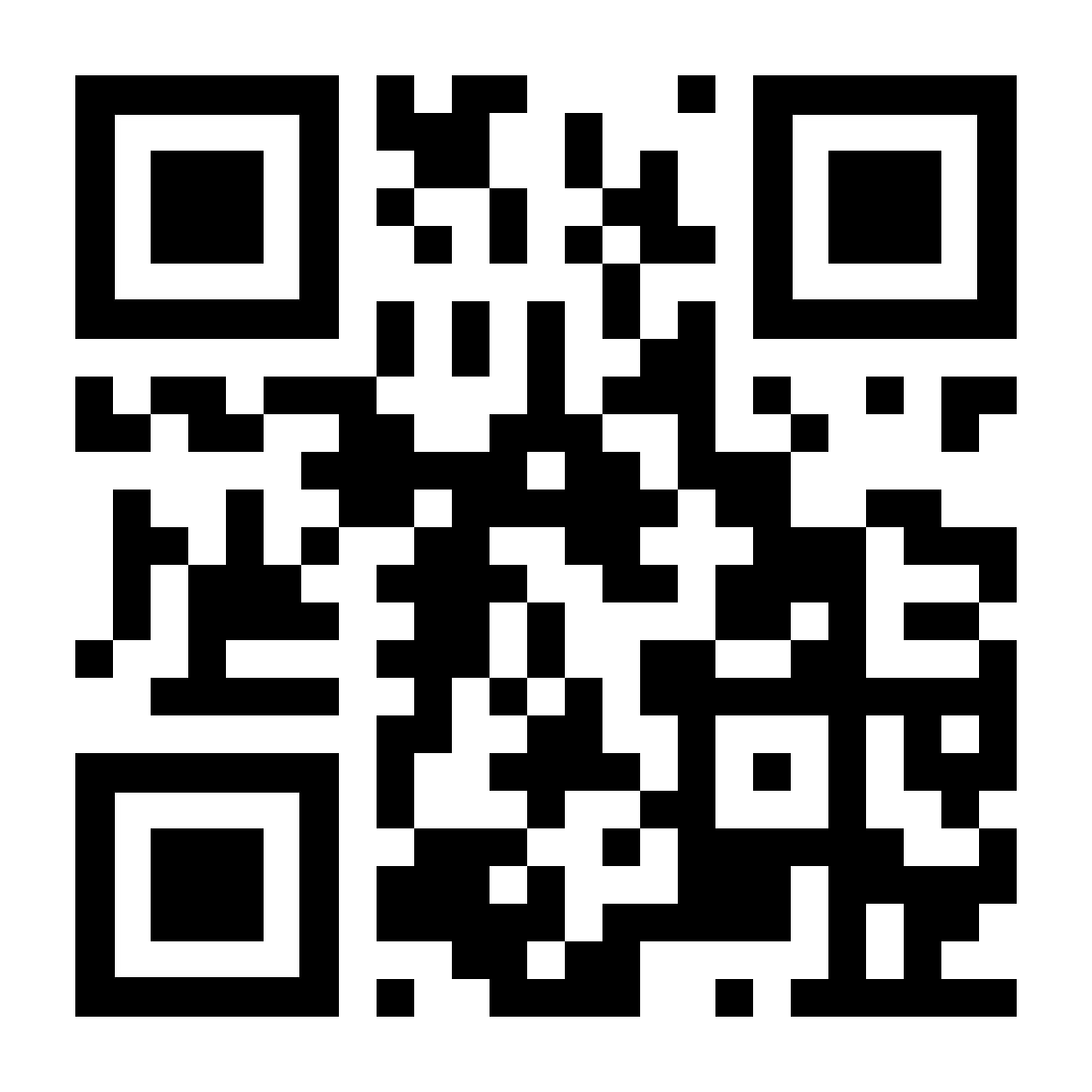 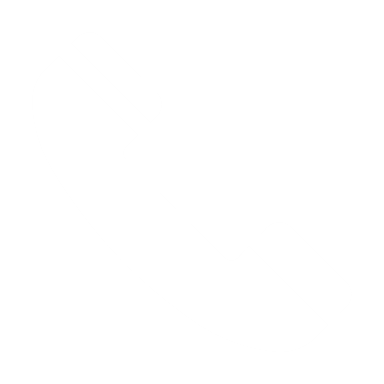 8(02334) 42-1-36 (приёмная комиссия)
8(02334) 42-3-48 (приёмная директора)
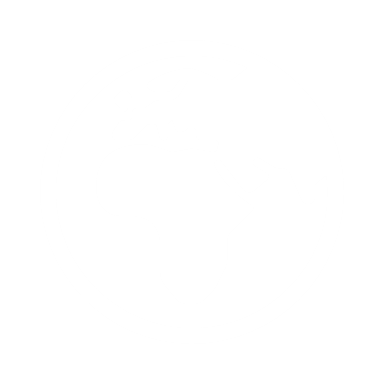 mail@kbgak1920.by
https://kbgak1920.by